75 лет ПОБЕДЫ!
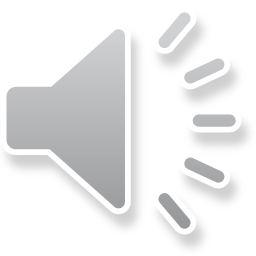 Наша семья ежегодно принимает участие в акции 
"Бессмертный полк"
Наше участие в акции мы посвящаем своим дедушкам, прадедушкам и прапрадедушкам, которые участвовали в Великой Отечественной войне 1941 - 1945 гг.
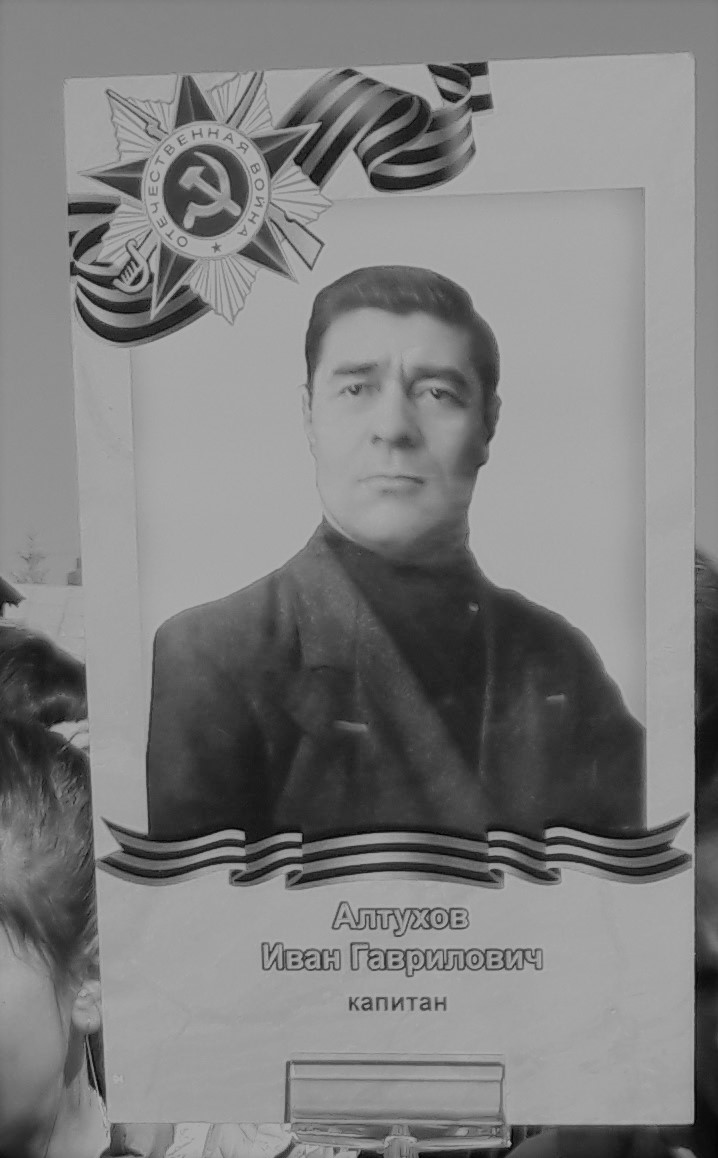 Алтухов 
Иван Гаврилович

капитан

Орден Красной звезды
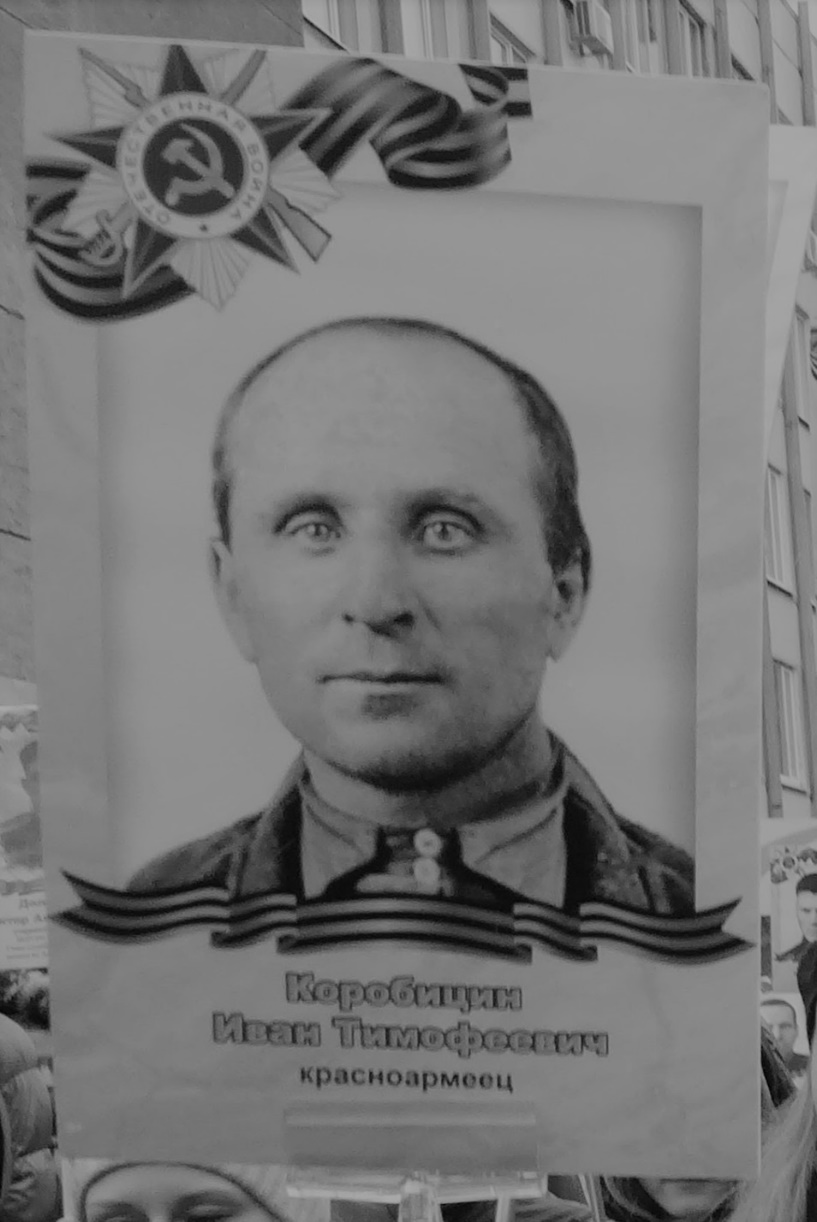 Коробицин
Иван Тимофеевич

красноармеец
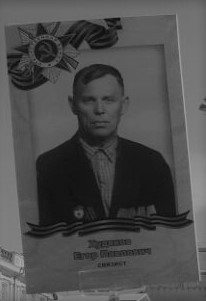 Худяков 
Егор Павлович

связист

Орден Красной звезды
Медаль за отвагу
Медаль за боевые заслуги
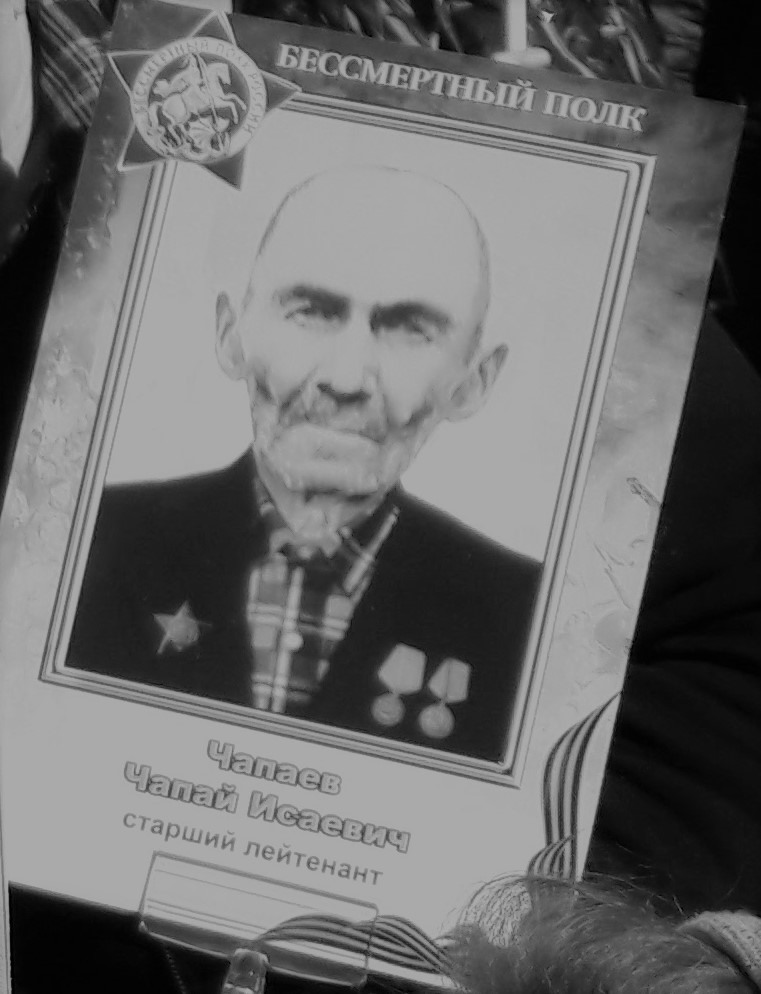 Чапаев
Чапай Исаевич
старший лейтенант

Орден Красной звезды
Орден Славы III ст., II ст.
Орден Красного Знамени
Медаль за отвагу
Медаль за боевые заслуги
Медаль за взятие Кенигсберга
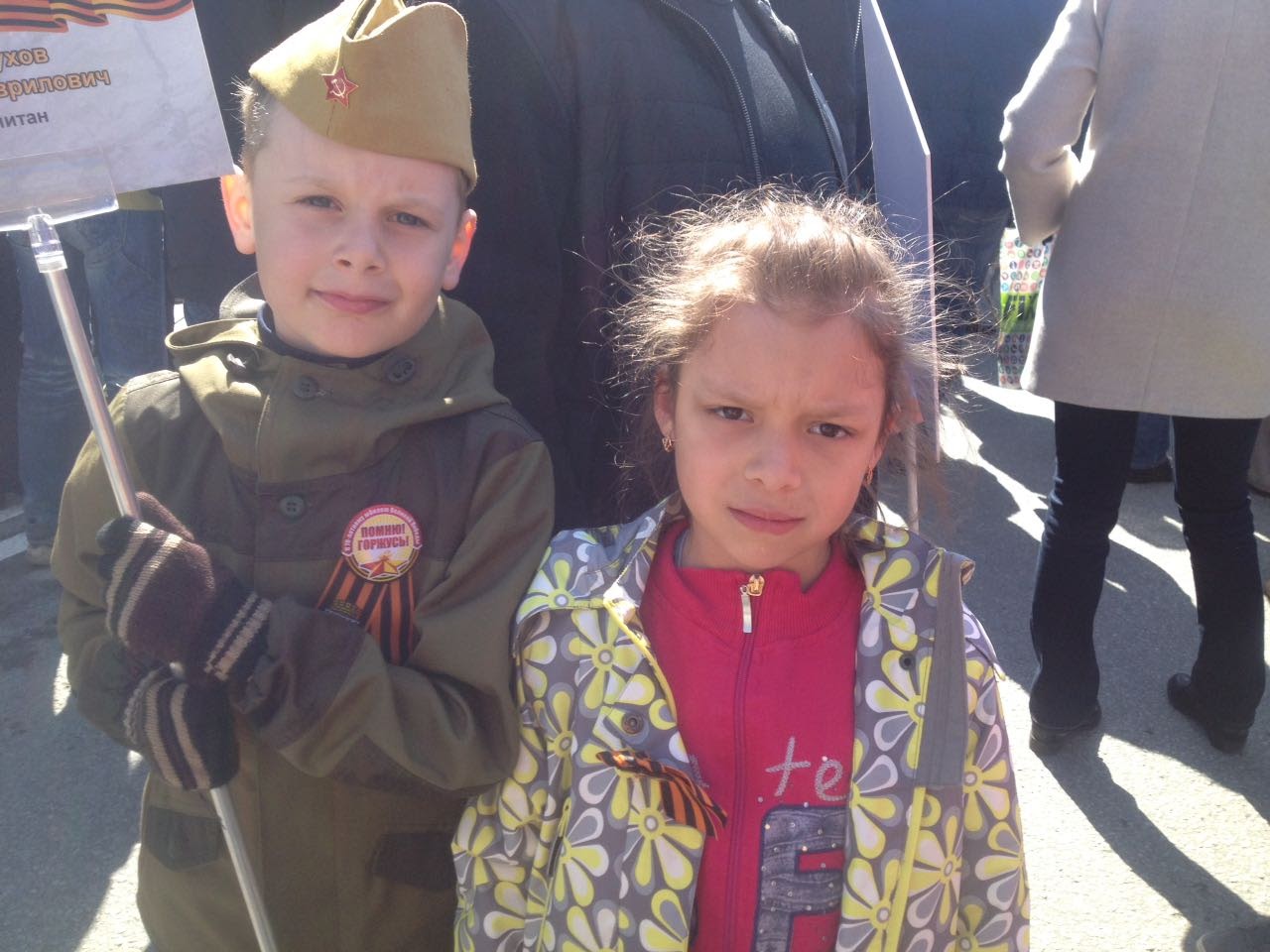 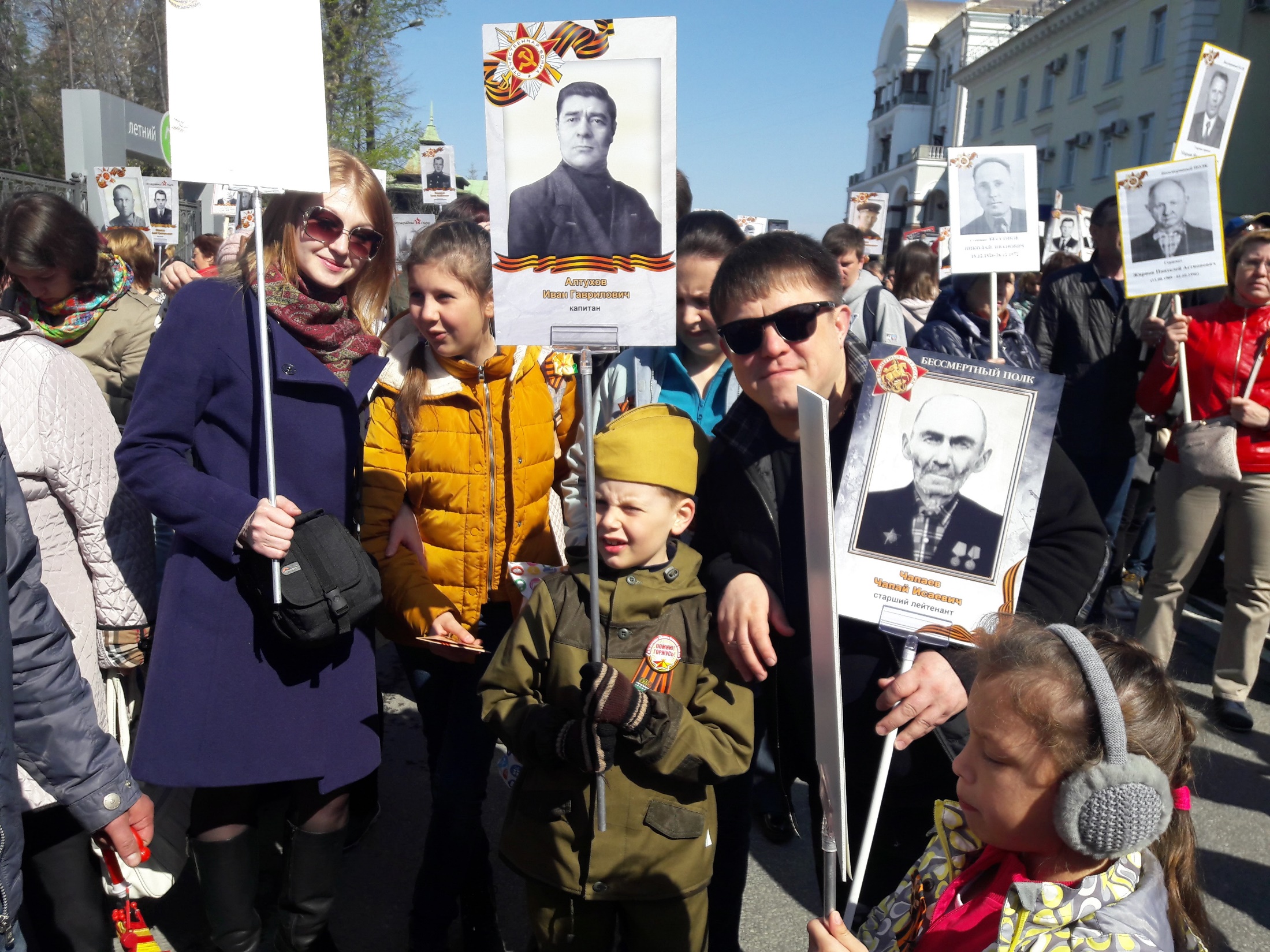 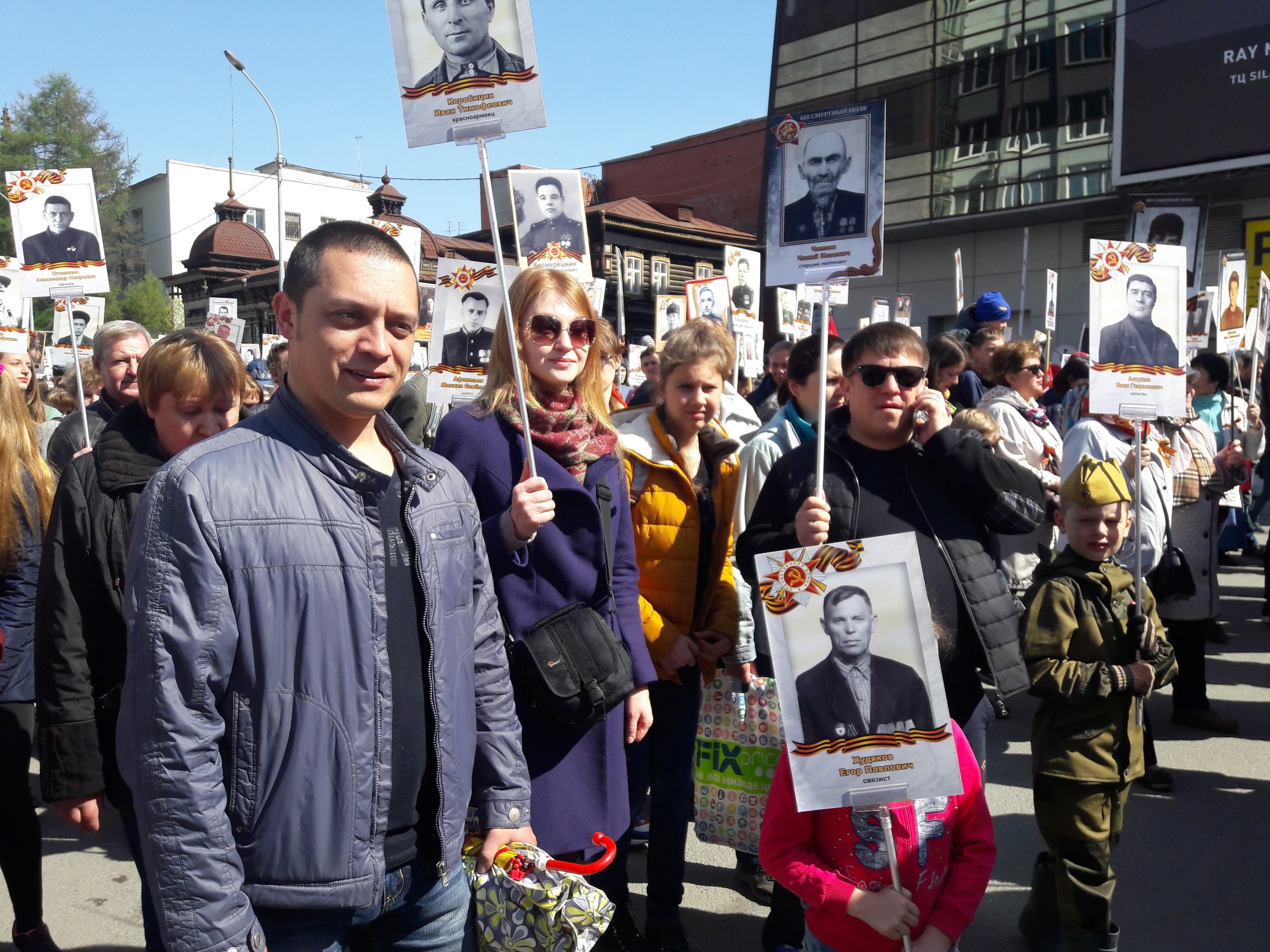 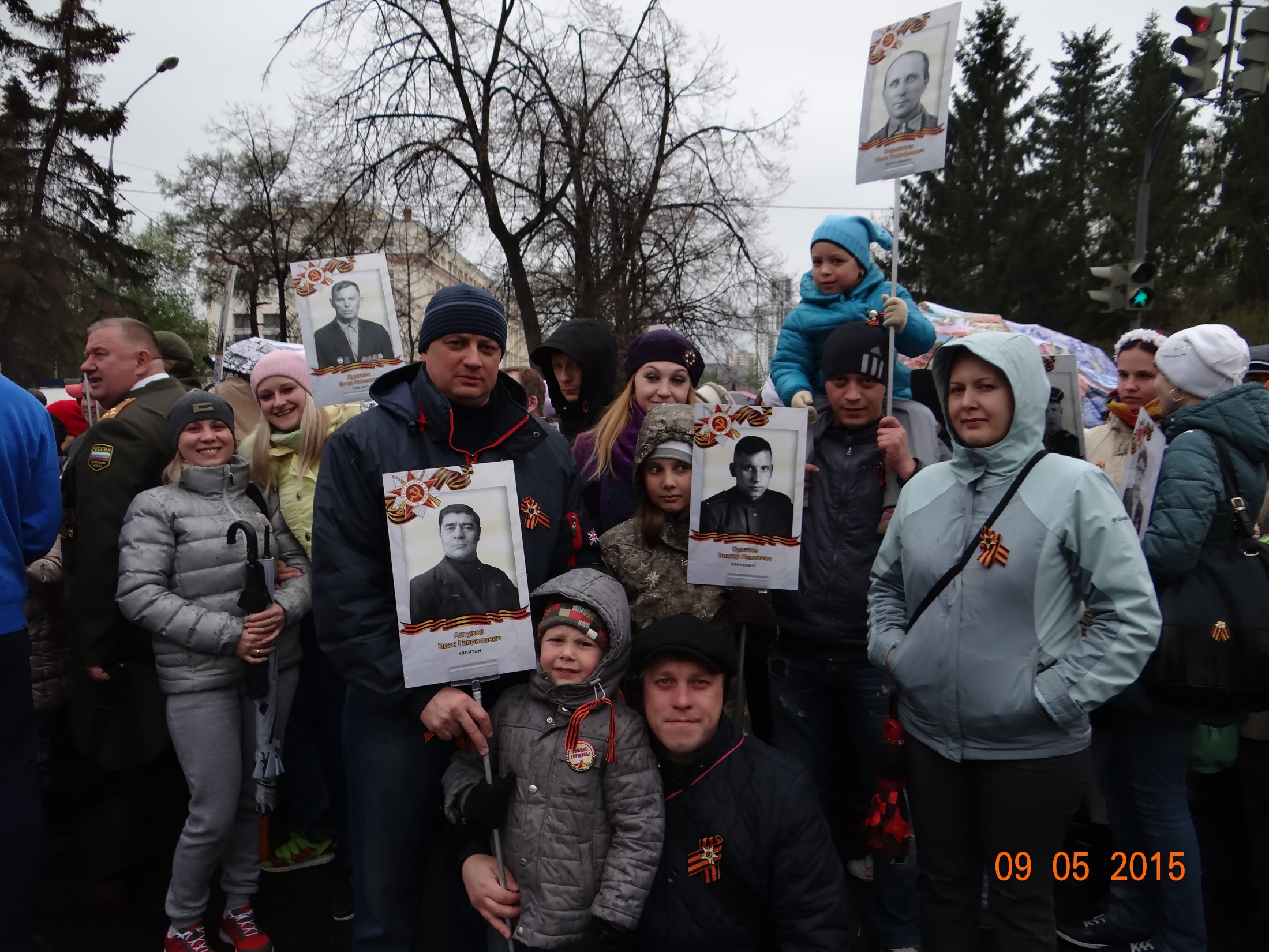 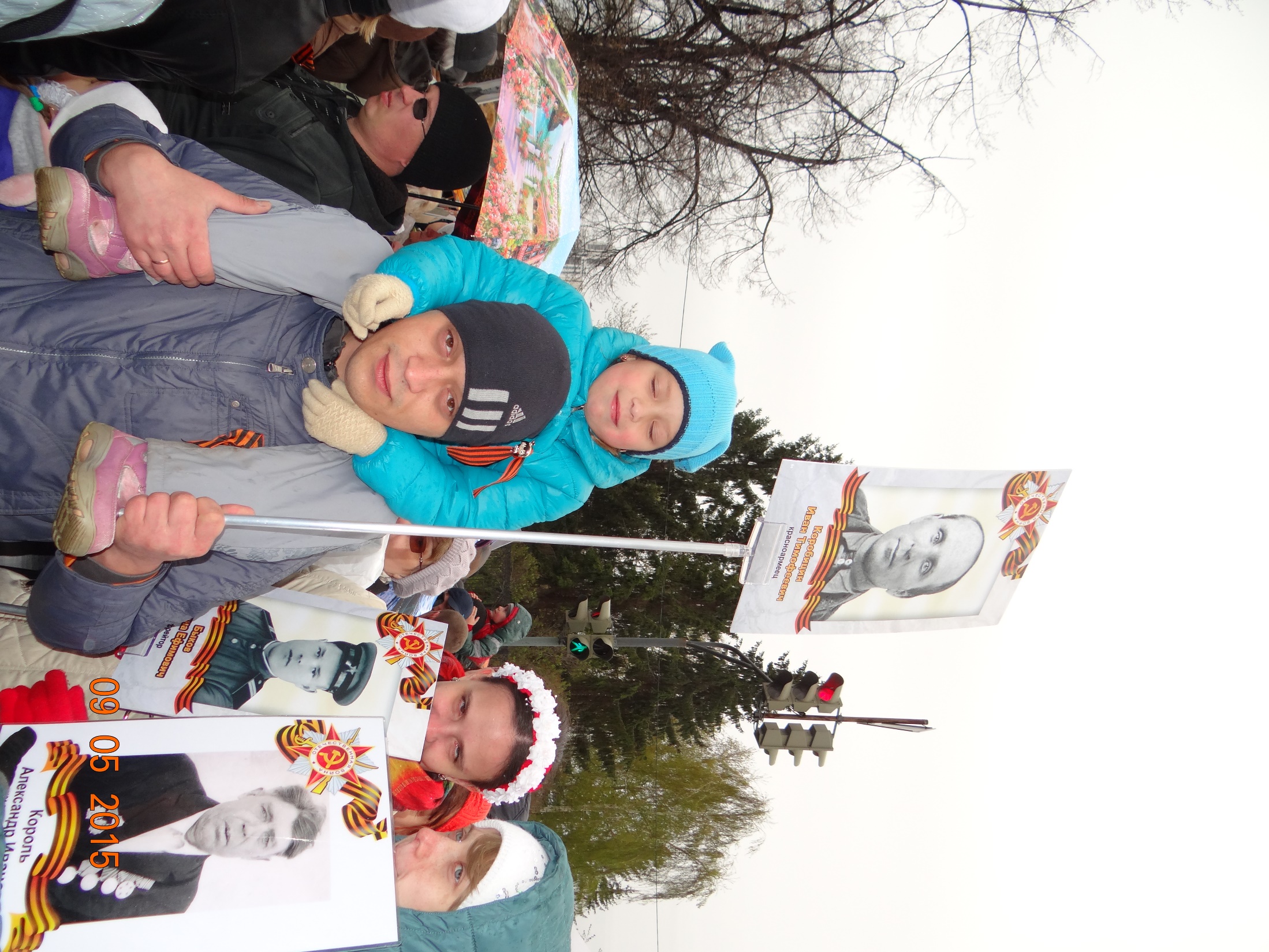 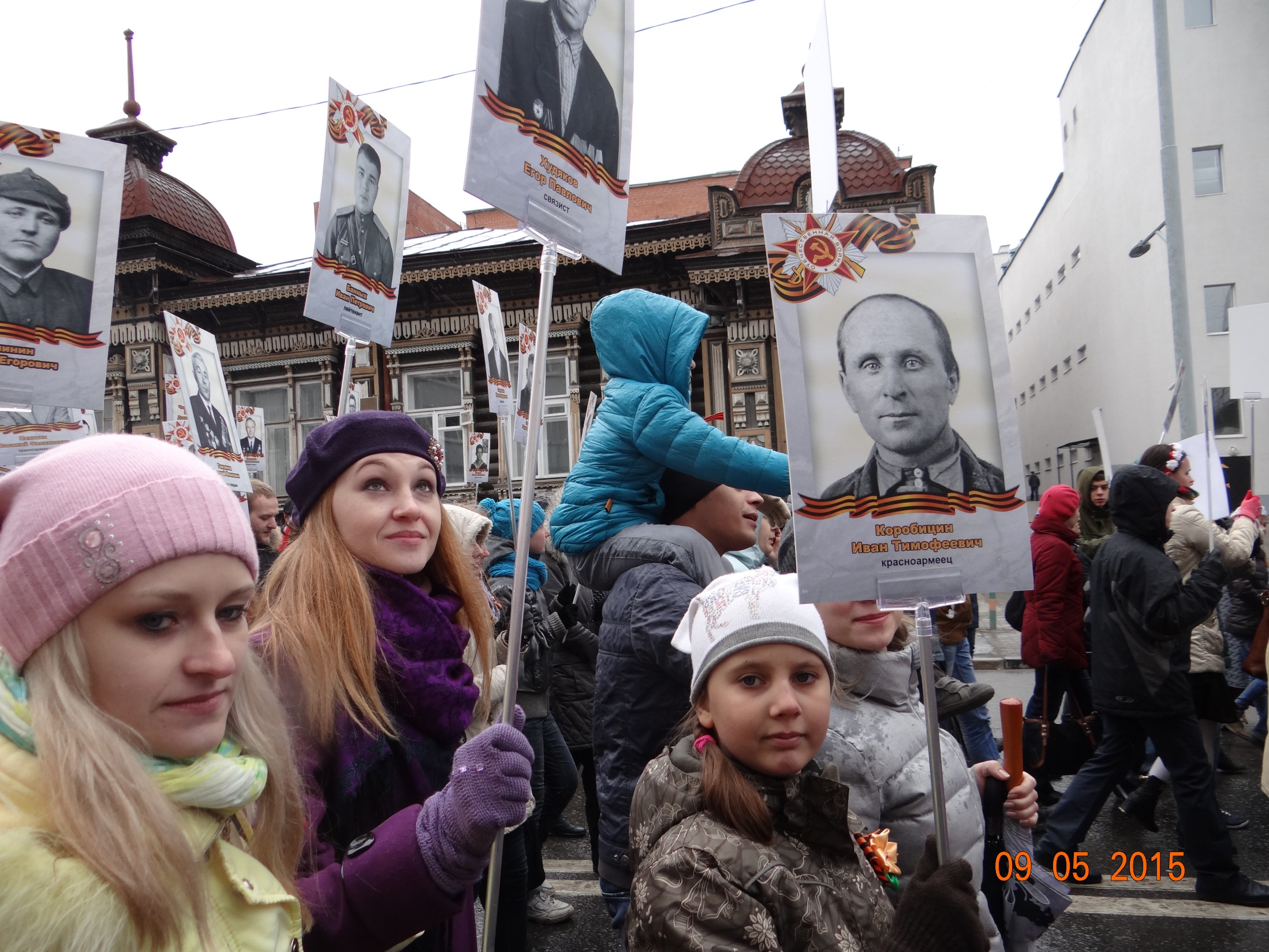 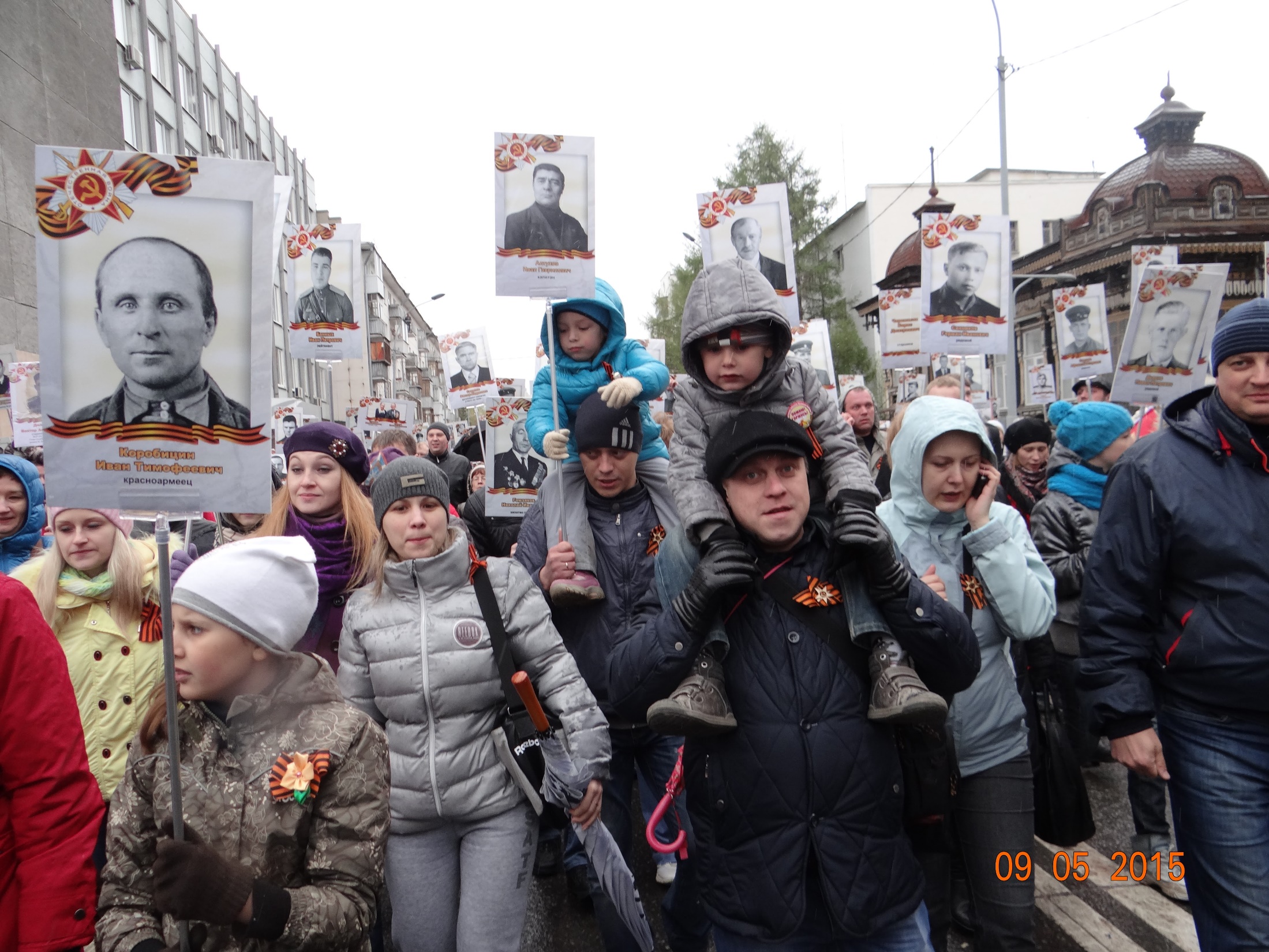 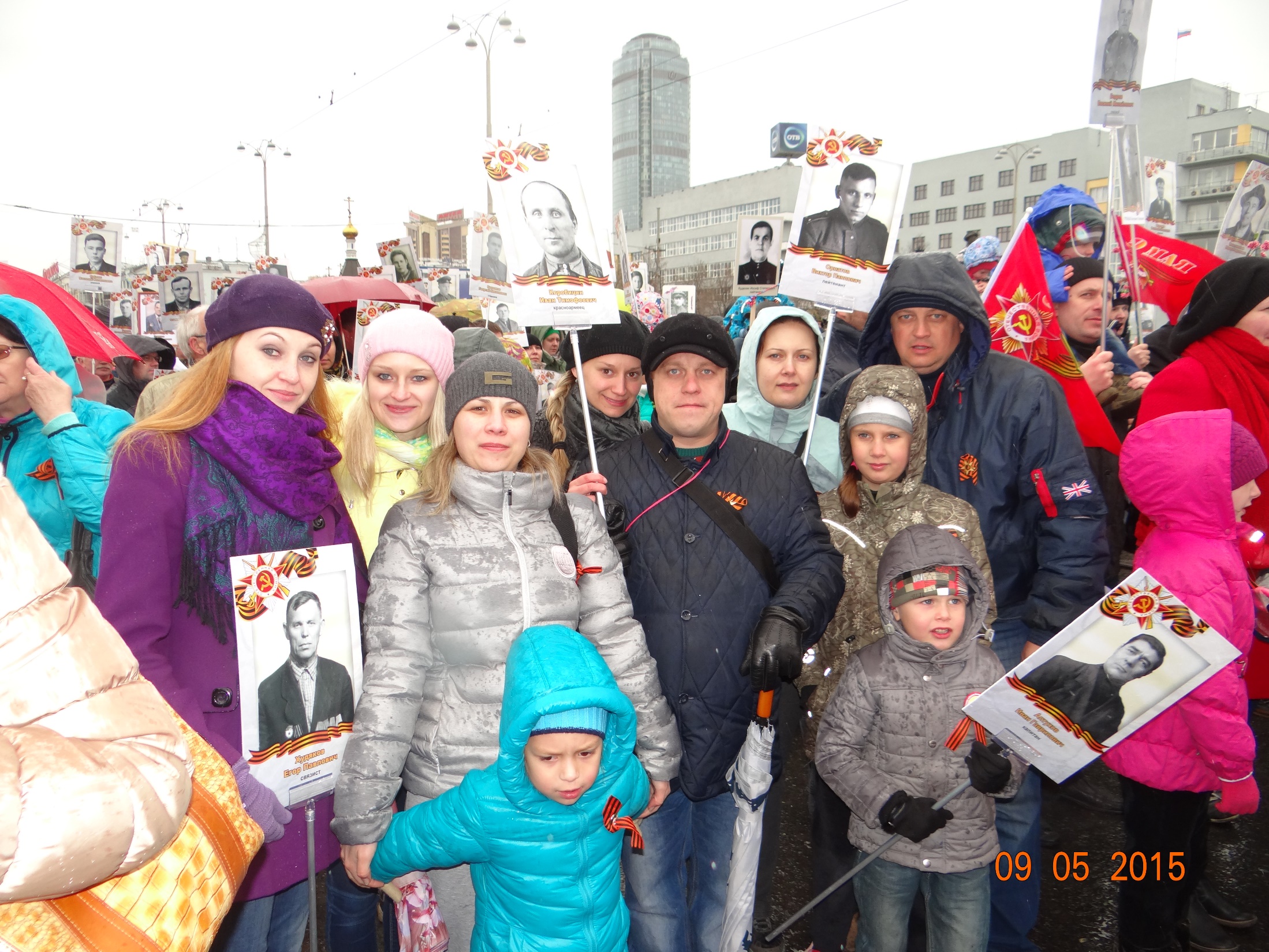 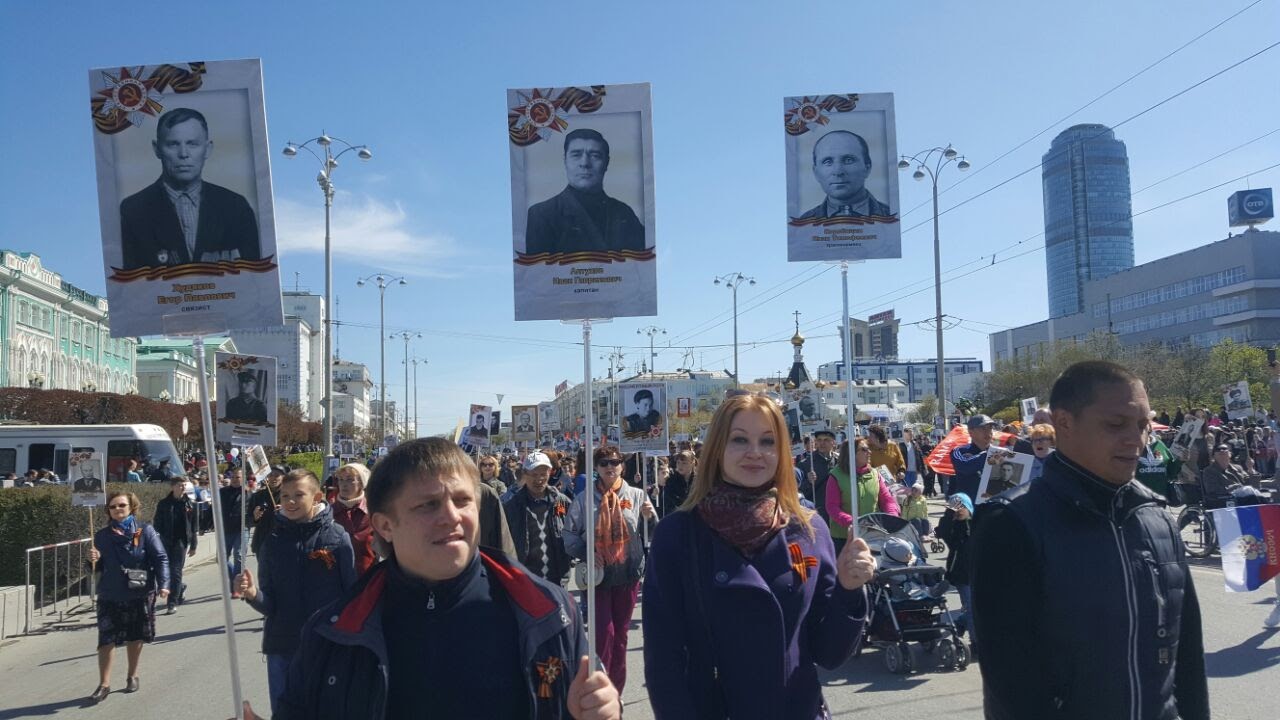 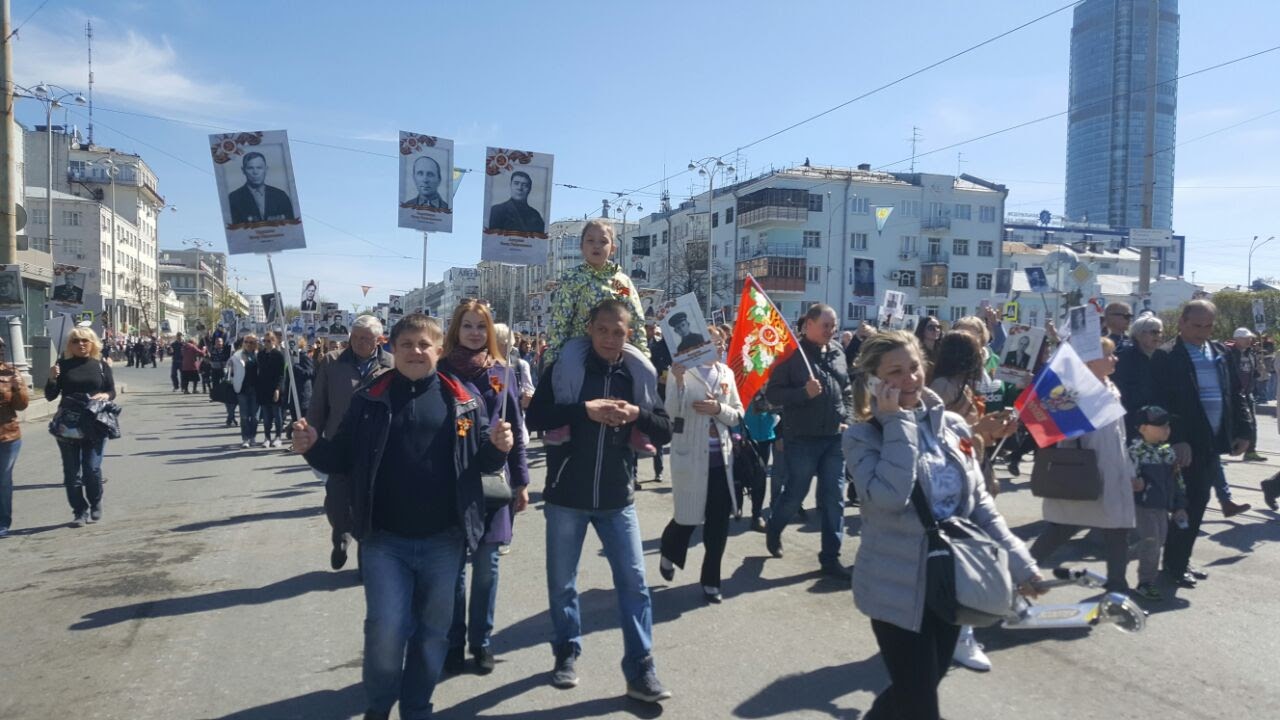 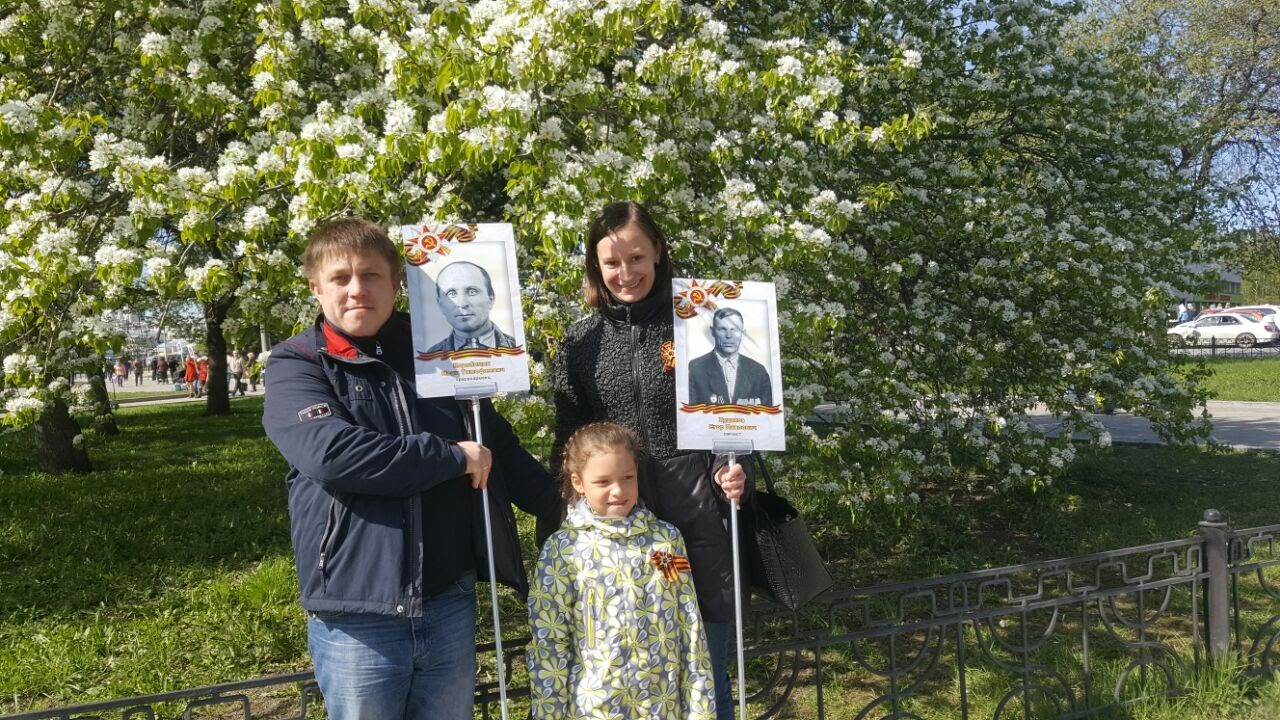 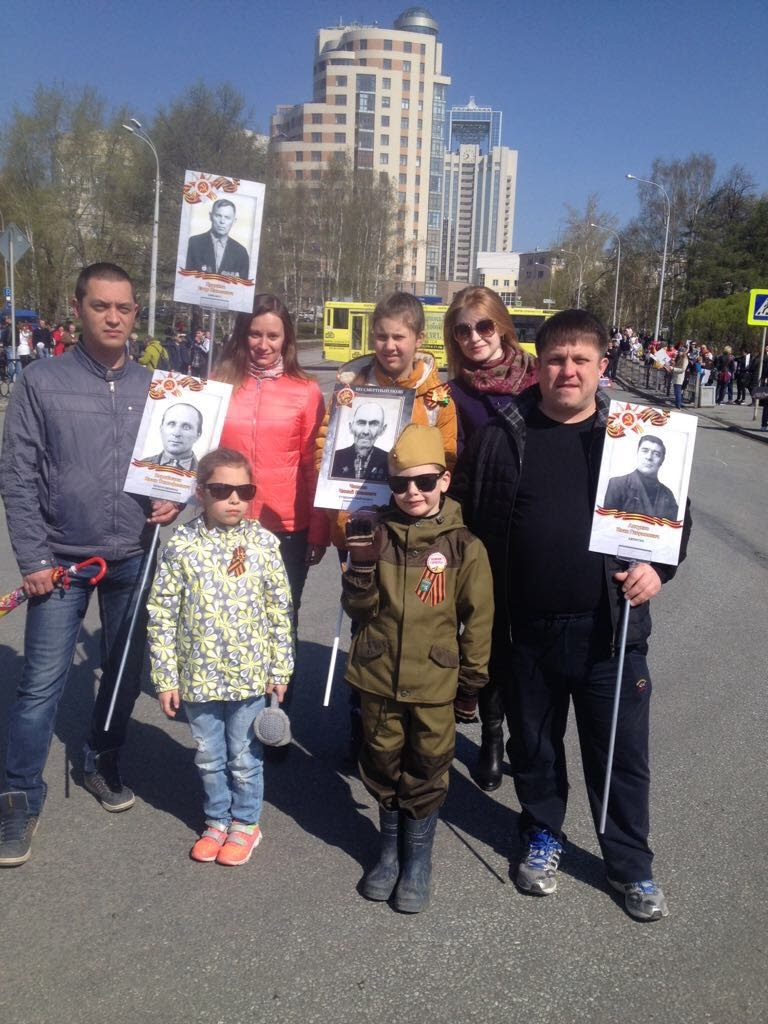 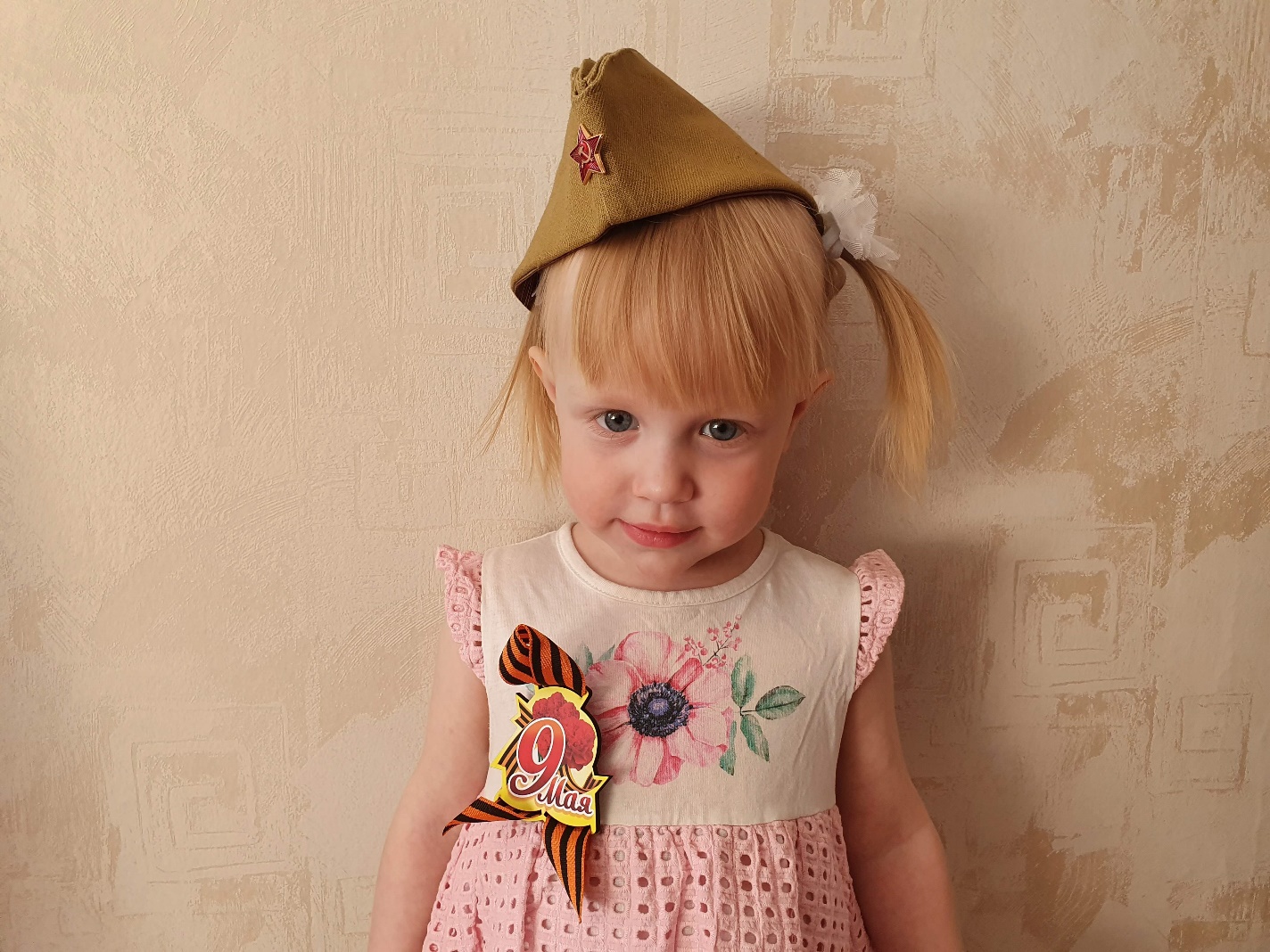 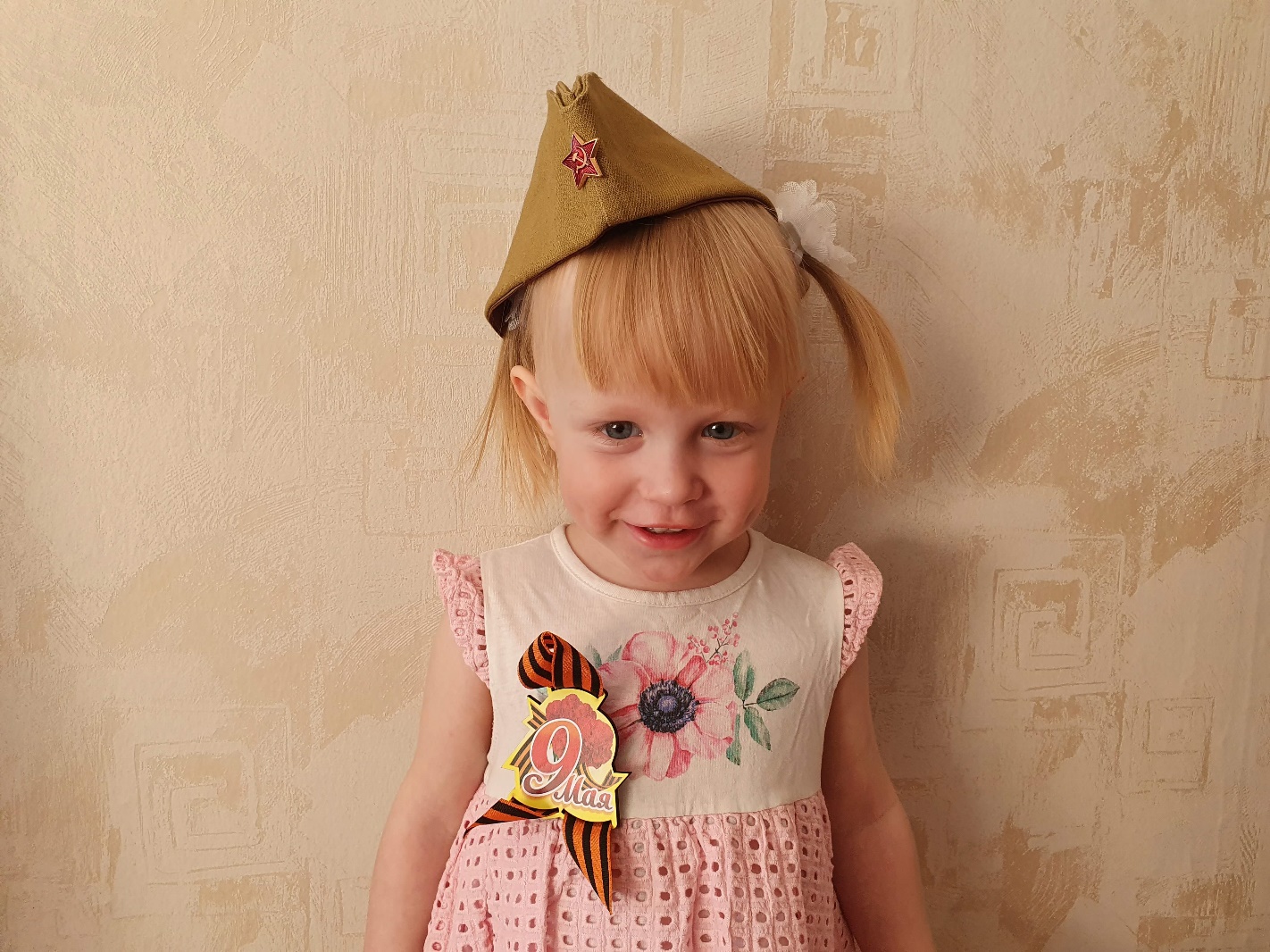 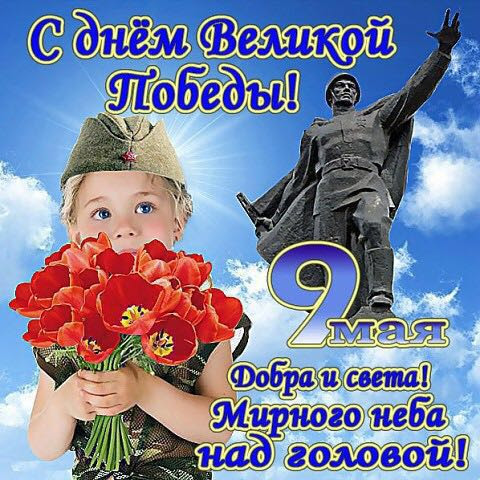